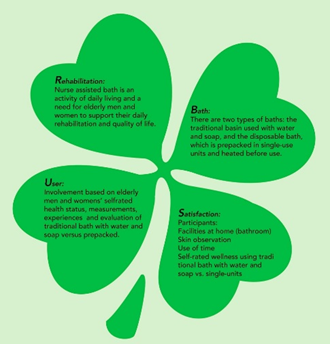 Coaching to selfcare:Borgernær sygepleje til ældre i Frederiksberg hjemmepleje
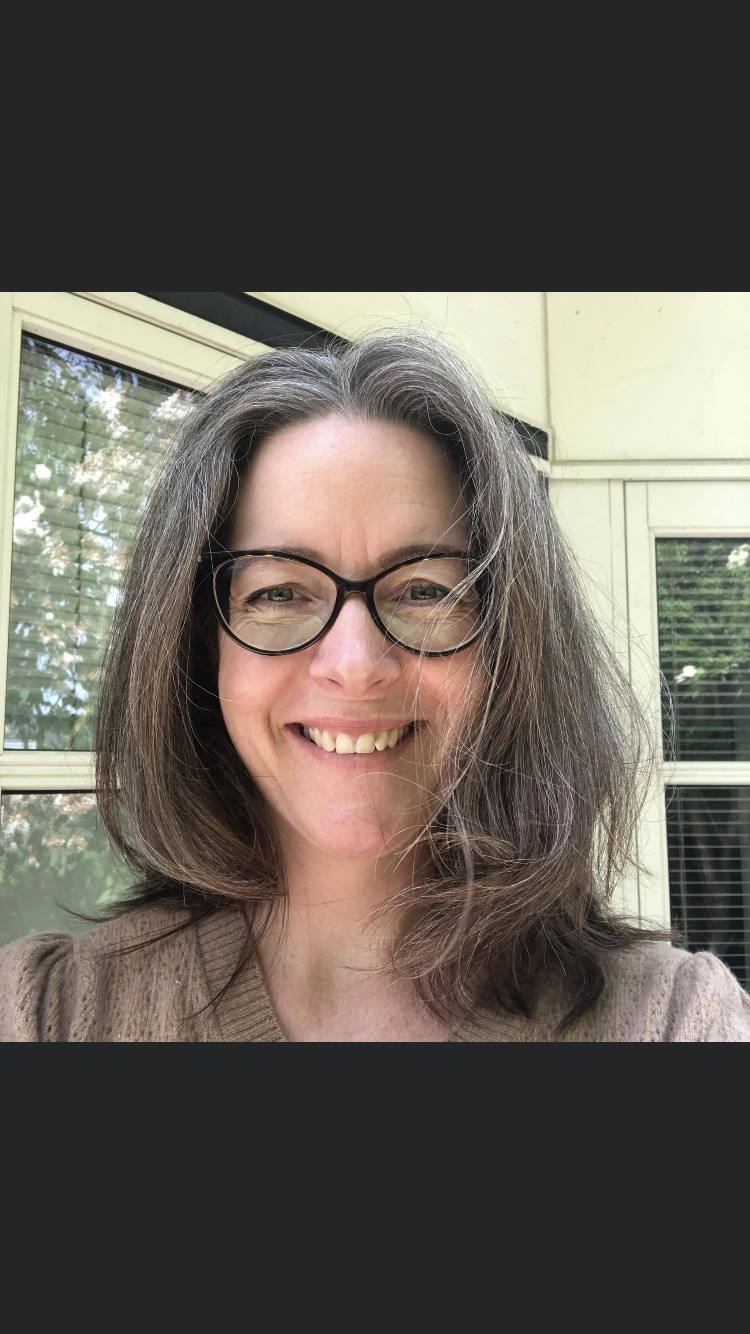 Præsentation af; Rikke Volmer Brandsen
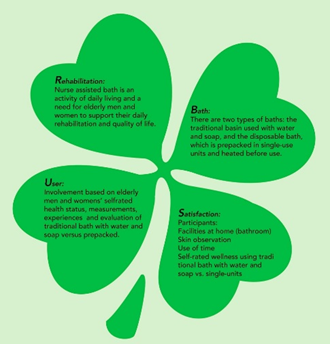 ReBUS – ReBUS 2 go - Implementering
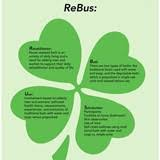 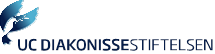 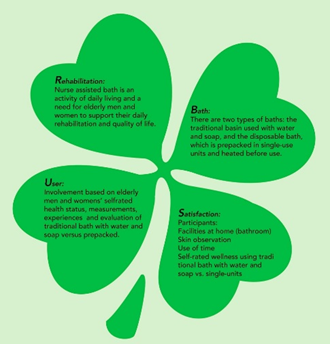 Kobling af teori og praksis
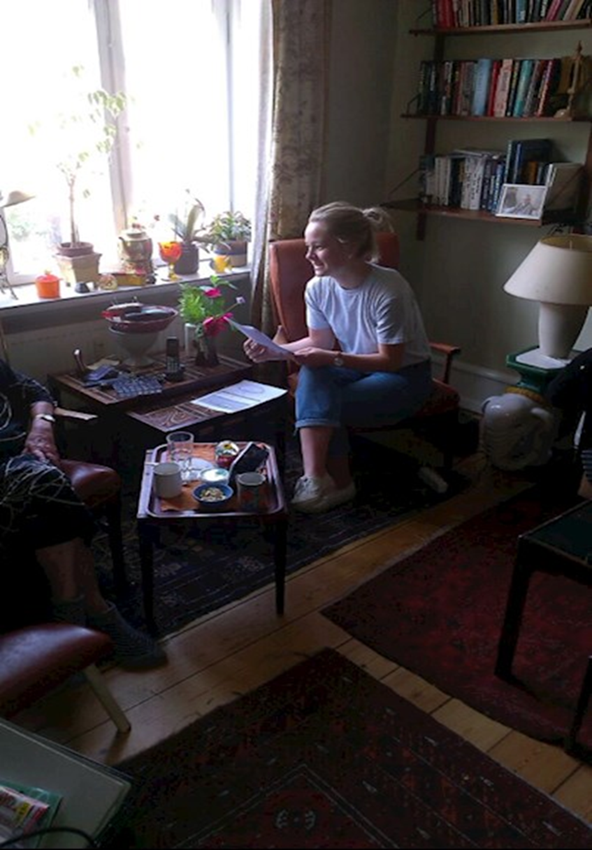 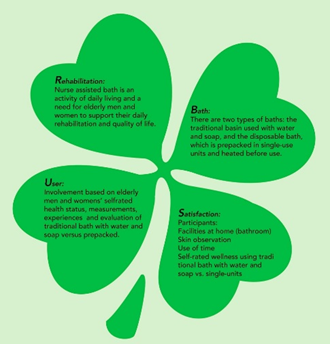 Kerneopgaven
Ud fra en rehabiliterende tilgang støtter vi borgeren i at forblive tryg og aktiv i eget hverdagsliv længst muligt og i alle livet faser ved at forbygge, bistå med praksishjælp, personligpleje og behandling i tæt samarbejde med borgeren og dennes netværk
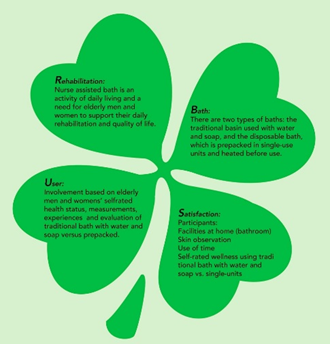 POMI- Modellen
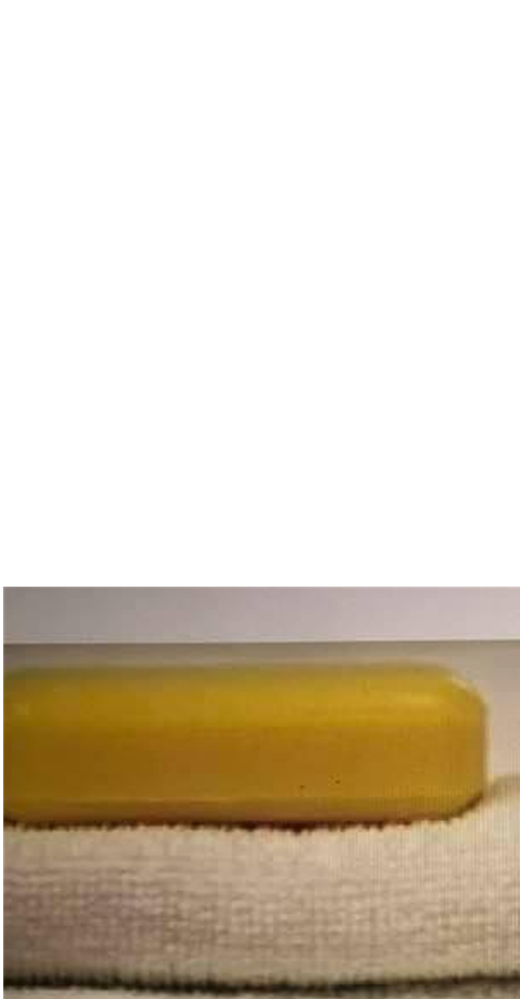 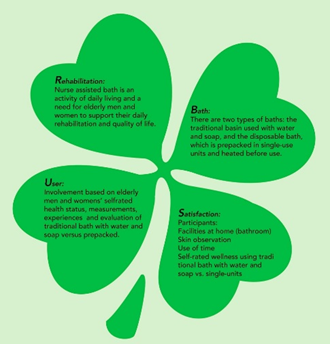 Progressionen
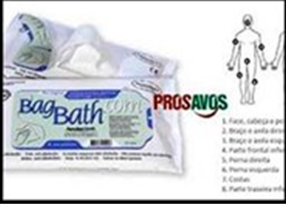 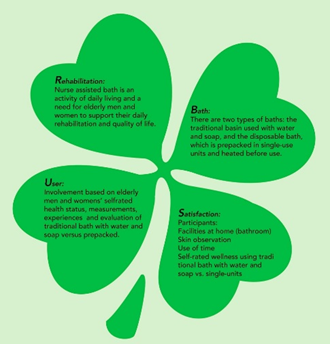 Implementering
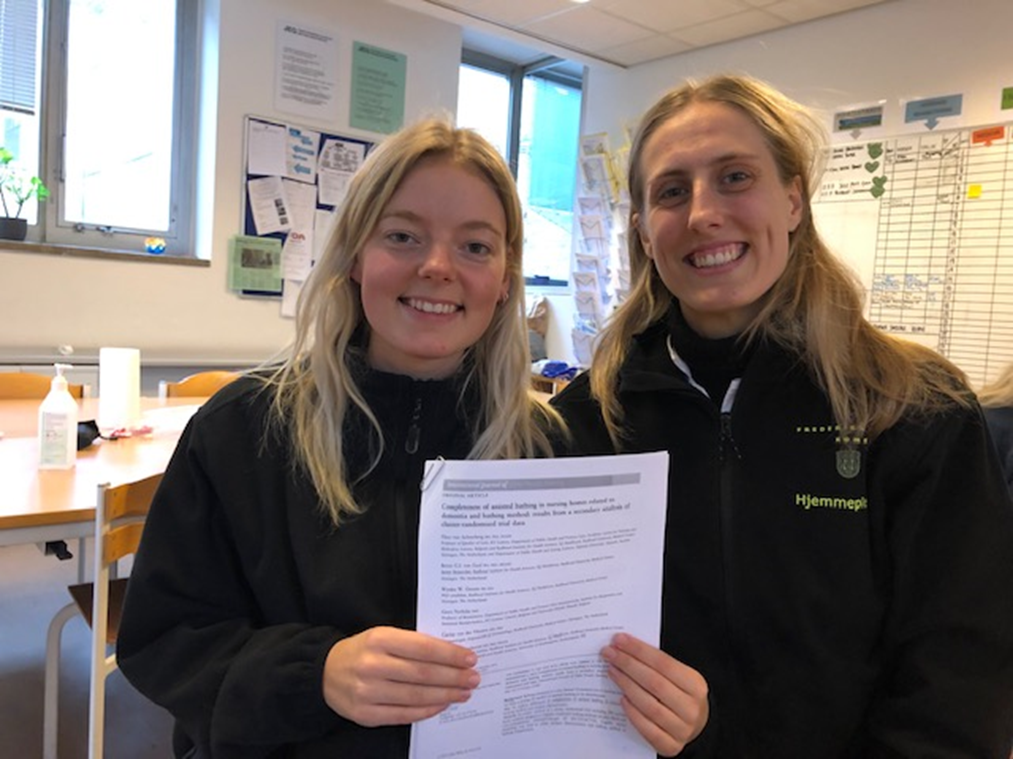 ”Det har været nemmere at introducere produktet vaskehandsken  da man ved, at der ligger evidens bag”

”Min borger, som lider af Parkinsons og lammelse i højre side, kan  nu selv deltage i den personlige hygiejne”

”Min borger er terminal, han nyder den varme handske og sætter stor pris på, at han selv kan være med til at deltage”
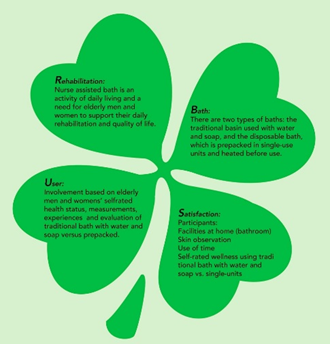 Artikel skrivning
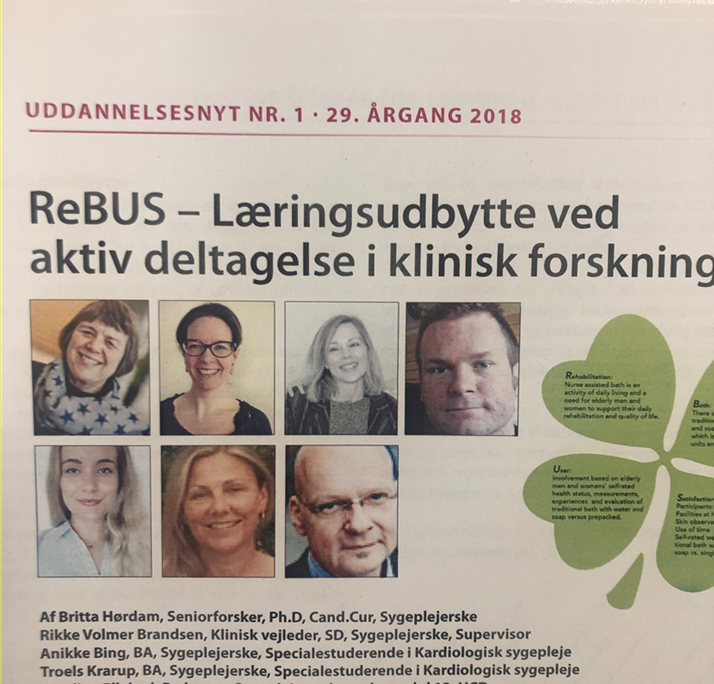 1.Artikel: Uddannelsesnyt 2016ReBUS: forskning i basal sygepleje hverdagsrehabilitering i forbindelse med personlig hygiejne2. Artikel: Uddannelsesnyt 2017ReBUS: Praksisnær forskning i et innovativt samarbejde mellem UCC og Frederiksberg Hjemmepleje, med aktiv deltagelse af sygeplejestuderende 3. Artikel: Jounal of nusing education and practice 2017Nurse-assisted personal hygiene to older adult 65+ in home care setting4. Artikel: Fag og Forskning 2018ReBUS: Læringsudbytte ved aktiv deltagelse i klinisk forskning 5.Artikel: American Journal of Nursing Science” Empowerment Improves Older Adults’ Rehabilitation in Homecare Settings” 20186. Artikel: Journal of Nursing Education and Practice “Nurse-assisted personal hygiene to older adults 65+ in home care setting 2019 
7. Artikel: sygeplejefagligt tidskrift, Forstyrrelsen 2020 “Styrk Hjemmeplejen
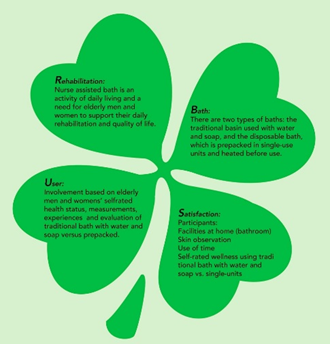 Udgivelser
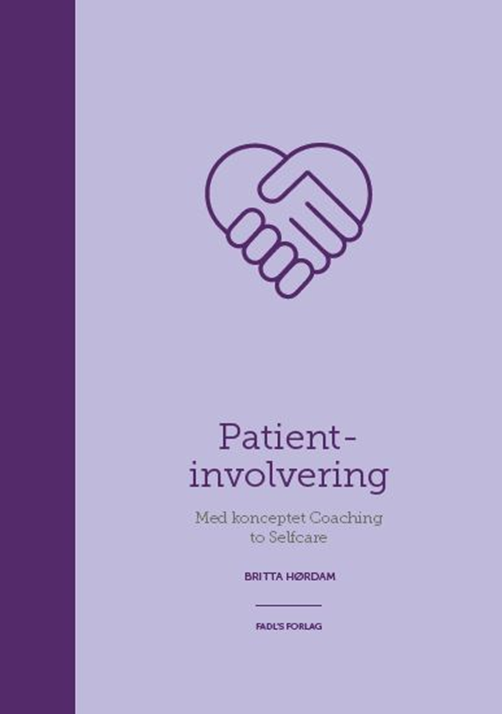 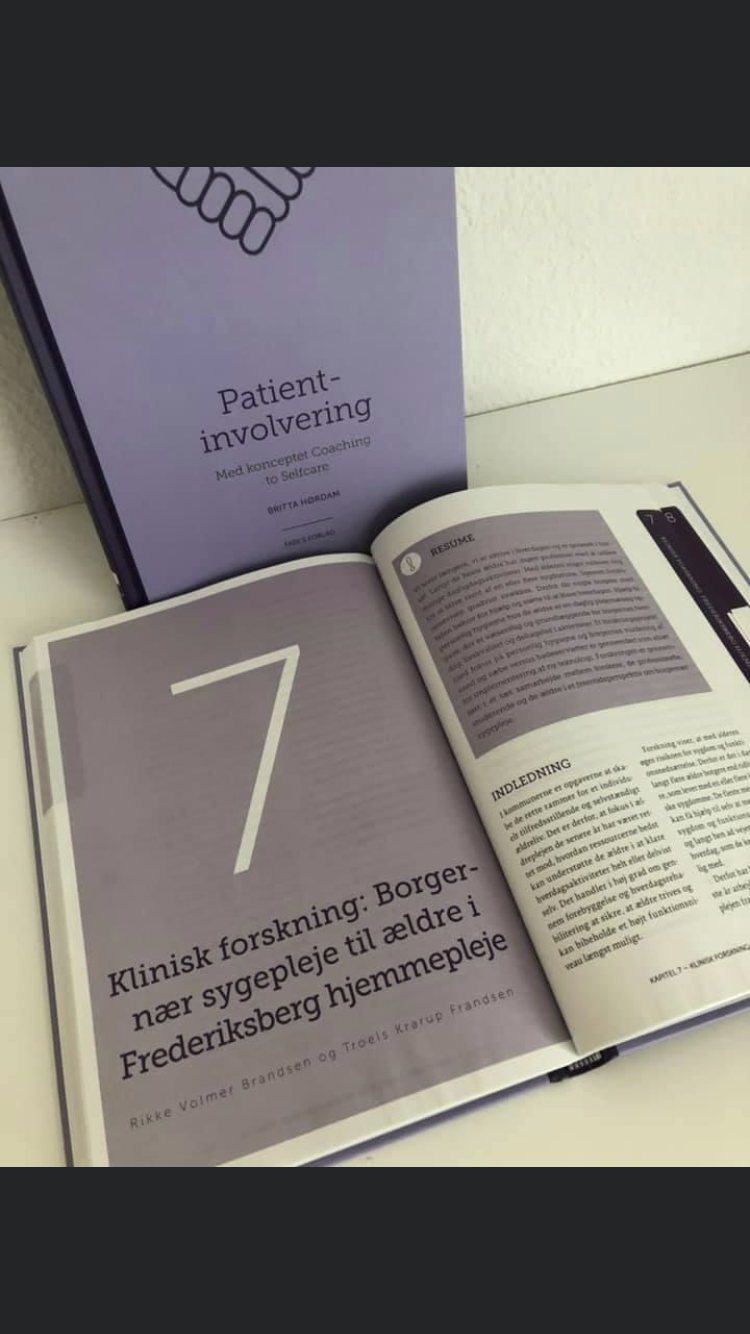 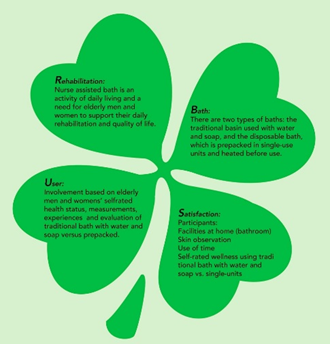 Tak for jeres opmærksomhed
www.diakonissestiftelsen.dk/sygeplejerske/rebus-kronologi